Příjem a hodnocení žádostí o podporu
Seminář pro SC 3.2 ZVYŠOVÁNÍ EFEKTIVITY A TRANSPARENTNOSTI VEŘEJNÉ SPRÁVY PROSTŘEDNICTVÍM ROZVOJE VYUŽITÍ A KVALITY SYSTÉMŮ IKT
Průběžná výzva č. 26 EGOVERNMENT I.
Ing. Josef Šetek
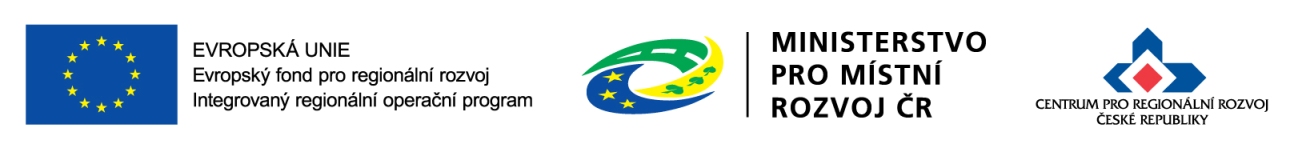 13. 4. 2016
Role CRR
Konzultace před vyhlášením výzvy
Přijímá žádosti o podporu
Hodnotí žádosti o podporu
Administruje změny
Kontroluje zadávací/výběrová řízení
Provádí administrativní ověření žádostí o platbu/zpráv o realizaci/zpráv o udržitelnosti
Provádí kontroly na místě
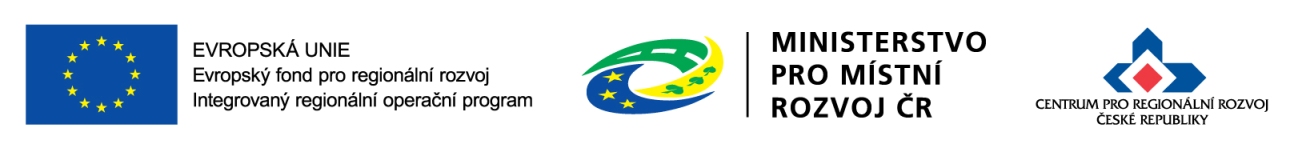 2
Příjem žádostí o podporu
Podání žádostí pouze přes MS2014+
Automatická registrace žádosti
Automatické předložení na příslušné krajské oddělení CRR/oddělení administrace OSS
Žadatel bude depeší informován o přidělených manažerech projektu, kteří budou mít na starosti další administraci projektu      a komunikaci se žadatelem
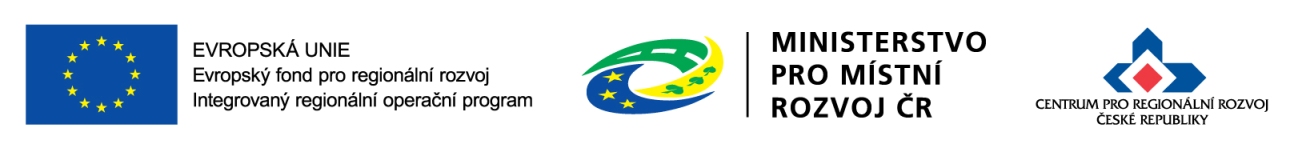 3
Hodnocení žádostí
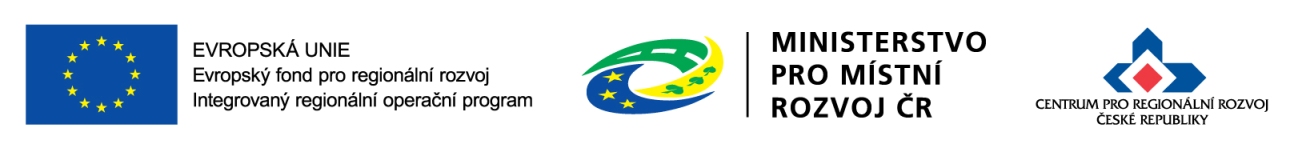 4
Hodnocení žádostí
Probíhá na příslušném krajském oddělení CRR/oddělení administrace OSS
Fáze hodnocení (provádí CRR)
kontrola přijatelnosti a kontrola formálních náležitostí
ex-ante analýza rizik
ex-ante kontrola
Fáze výběru projektů (provádí ŘO IROP)
výběr projektu
příprava a vydání právního aktu
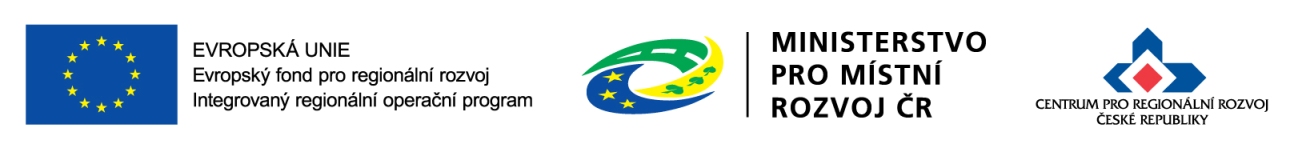 5
Kontrola přijatelnosti a formálních náležitostí
provedena do 20 pd od podání žádosti
probíhá elektronicky v MS2014+, kontrolu provádí CRR
eliminační kritéria (vždy odpověď „ANO“ x „NE“)
v rámci přijatelnosti musí být splněna všechna kritéria stanovená výzvou (obecná i specifická) – v případě nesplnění jakéhokoliv kritéria je žádost vyloučena z dalšího hodnocení
v rámci kontroly formálních náležitostí lze vyzvat k doložení (max. dvakrát)
výzvy k doplnění/upřesnění jsou žadateli zasílány formou depeší v MS2014+
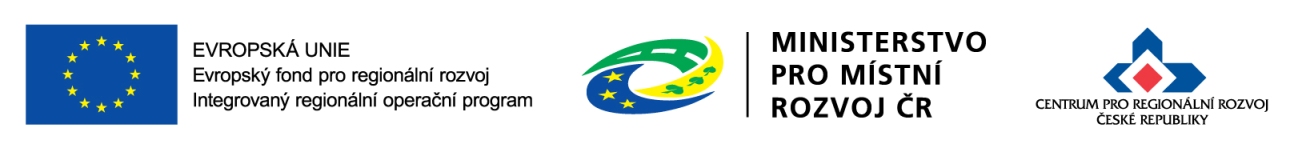 6
Kritéria formálních náležitostí
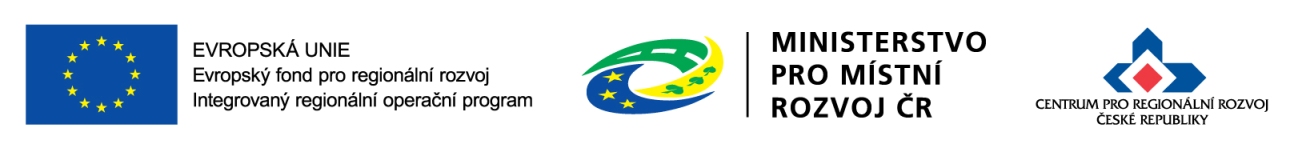 7
Kritéria formálních náležitostí
Žádost je podána v předepsané formě
Je žádost podána přes MS2014+?
Jsou informace uvedené v žádosti o podporu v souladu s přílohami?
Jsou ve finančním plánu nastaveny etapy projektu v minimální délce 3 měsíců?
Je u projektů s celkovými způsobilými výdaji vyššími než 5 mil. Kč a nižšími než 100 mil. Kč v modulu CBA zpracována finanční analýza? U projektů mimo uvedené rozmezí celkových způsobilých výdajů je odpověď NR.
Je u projektů s celkovými způsobilými výdaji vyššími než 100 mil. Kč v modulu CBA zpracována finanční i ekonomická analýza? U projektů s celkovými způsobilými výdaji nižšími než 100 mil. Kč je odpověď NR.
Žádost je podepsána oprávněným zástupcem žadatele
Statutární zástupce, popř. pověřená osoba na základě plné moci/pověření
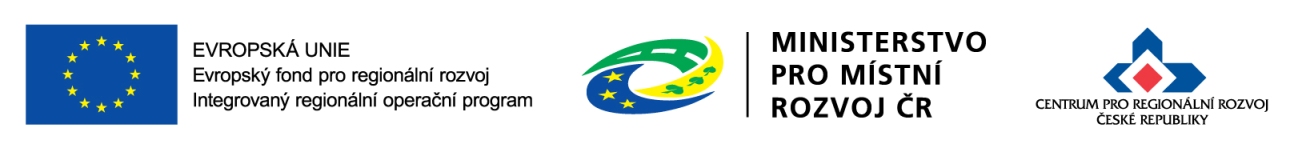 8
Kritéria formálních náležitostí
Jsou doloženy všechny povinné přílohy a obsahově splňují požadované náležitosti
Plná moc/pověření
Dokumentace k zadávacím a výběrovým řízením
Souhlasné Stanovisko hlavního architekta eGovernmentu 
Studie proveditelnosti 
Průzkum trhu
Výpočet čistých jiných peněžních příjmů
Seznam objednávek – přímých nákupů
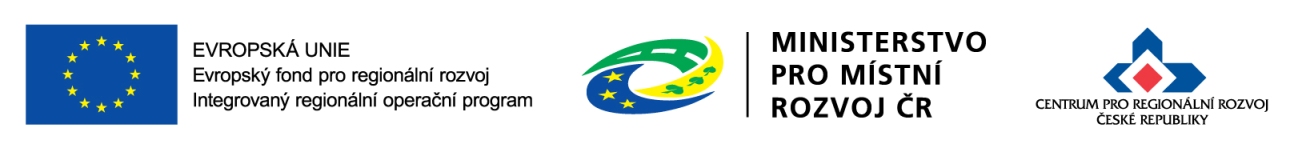 9
Obecná kritéria přijatelnosti
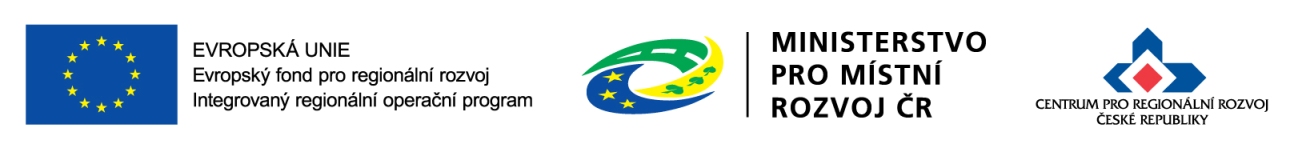 10
Obecná kritéria přijatelnosti
Projekt je svým zaměřením v souladu s cíli a podporovanými aktivitami výzvy
Jsou hlavní aktivity popsané ve studii proveditelnosti v souladu s podporovanými aktivitami dle Specifických pravidel, kap. 2.1? Hlavní podporovanou aktivitou je pořízení nového nebo modernizace informačního systému v následujících oblastech (v rámci jednoho projektu je možné pořídit jeden nebo více informačních systémů):
Projektový okruh SRRVS č. 3.4 - eCulture 
Informační systémy pro snadný přístup odborné i laické veřejnosti ke kulturnímu obsahu a dat kulturní povahy v digitální podobě a v podobě open dat a zvýšení využití kulturního obsahu 
Vytvoření informačního systému prezentace digitálního obsahu kulturního dědictví veřejnosti a otevřeného portálu kultury – Czechiana 
 
Projektový okruh SRRVS č. 3.5 – eEducation 
Informační systémy v oblasti vzdělávání 
Optimalizace a konsolidace dat v oblasti eEducation 
 
Projektový okruh SRRVS č. 3.6 – sociální služby, pojištění, dávky 
Rozvoj stávajících informačních systémů pro výkon agend v sociální oblasti 
Informační systémy pro klienty a orgány veřejné moci v sociální oblasti a pro poskytovatele sociální péče 
 
Projektový okruh SRRVS č. 3.7 – eHealth 
Informační systémy v následujících oblastech: 
o sdílení informací mezi poskytovateli zdravotní péče 
o informace o zdravotní péči pro pacienty 
o sdílení informací o preskripci, žádankách, čekacích listech na lékařské výkony 
o péče o chronické pacienty 
o telemedicína 
Vybudování základní informační infrastruktury pro agendu zdravotnictví
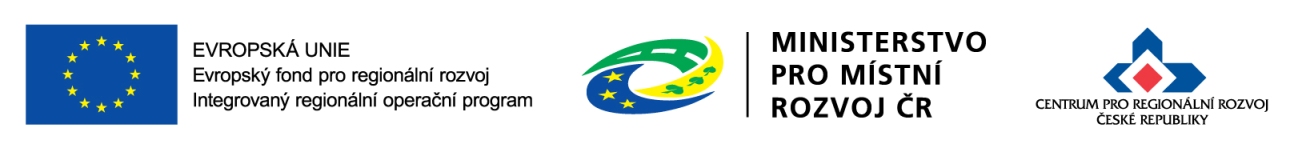 11
Obecná kritéria přijatelnosti
Projekt je svým zaměřením v souladu s cíli a podporovanými aktivitami výzvy
Projektový okruh SRRVS č. 3.8 – výběr daní a pojištění 
Elektronická evidence tržeb 
Rozšíření přenesené daňové povinnosti 
Kontrolní hlášení 
Elektronizace formulářů daňové a celní správy 
Informační systémy pro výkon státního dozoru hazardního průmyslu 
 
Projektový okruh SRRVS č. 3.9 – eJustice 
Elektronizace agend soudů a státních zastupitelství 
Sdílení informací složek resortu spravedlnosti 
Informační systémy sběru statistických dat a evaluací v oblasti justice 
 
Projektový okruh SRRVS č. 8.1 – Elektronická identita 
Zavedení elektronické identity fyzické osoby, oprávnění fyzické osoby, mandát fyzické osoby, role fyzické osoby 
Zavedení elektronické identity úředníka a profesních identit 
Nástroje pro správu životního cyklu elektronické identity 
 
Projektový okruh SRRVS č. 8.2 – Elektronické doručování a ekvivalence dokumentů (eIDAS) 
Služby kvalifikovaného elektronického doporučeného doručování podle nařízení eIDAS
Služby právního účinku elektronických dokumentů podle nařízení eIDAS.
12
Obecná kritéria přijatelnosti
Projekt je svým zaměřením v souladu s cíli a podporovanými aktivitami výzvy
Jsou vedlejší aktivity popsané v žádosti o podporu/podkladech pro hodnocení v souladu s podporovanými aktivitami dle Specifických pravidel, kap. 2.2? Vedlejší podporovanou aktivitou je:
pořízení studie proveditelnosti,
stavební úpravy nezbytné pro zajištění bezpečné funkčnosti pořizovaného informačního systému,
výdaje na zpracování zadávacích podmínek k zakázkám a na organizaci výběrových a zadávacích řízení,
povinná publicita.
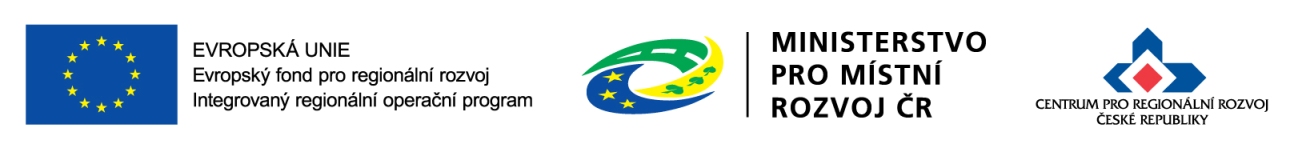 13
Obecná kritéria přijatelnosti
Projekt je svým zaměřením v souladu s cíli a podporovanými aktivitami výzvy
Je splněna podmínka, kdy každý pořízený informační systém musí zajišťovat minimálně tři nové funkcionality dle Specifických pravidel, kap. 2.1?
Je jednou z nových funkcionalit vždy celoplošná (územní) dostupnost?
Vyplývá z technického řešení projektu soulad hlavních aktivit popsaných v žádosti o podporu/Studii proveditelnosti s hlavními podporovanými aktivitami dle Specifických pravidel, kap. 2.1?
Vyplývá z hlavních aktivit spadajících do PO 3.4, 3.5, 3.6, 3.7, 3.8 a 3.9 popsaných ve studii proveditelnosti soulad těchto aktivit s platnou zastřešující resortní strategií nebo zastřešující strategií kraje nebo zastřešující strategií obce?
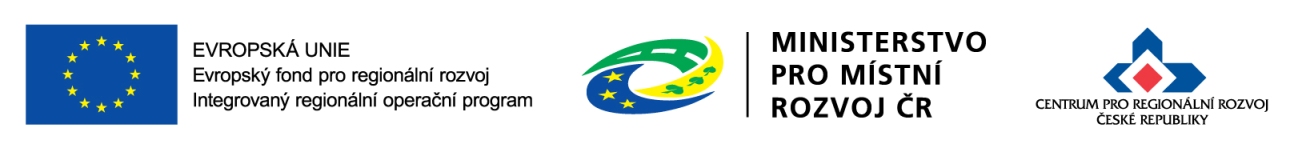 14
Obecná kritéria přijatelnosti
Projekt je v souladu s podmínkami výzvy
Zahájení/ukončení realizace projektu (1. 1. 2014/31. 12. 2021).
Popis cílových skupin a dopady projektu na tyto skupiny.
Míra podpory.
Zvolené indikátory a jejich cílové hodnoty.
Termín ukončení realizace projektu nesmí být před datem podání žádosti o podporu.
Projekt negeneruje příjmy.
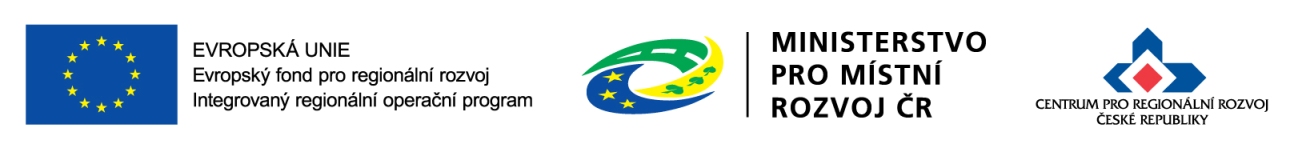 15
Obecná kritéria přijatelnosti
Projekt je v souladu s podmínkami výzvy
Místo realizace 
V případě organizačních složek státu, příspěvkových organizací organizačních složek státu, státních organizací a státních podniků musí mít pořízené informační systémy celoplošnou dostupnost
Projekty krajů a organizací zřizovaných nebo zakládaných kraji mohou být realizovány na území kraje nebo několika krajů kromě území hl. m. Prahy.
Projekty obcí a organizací zřizovaných nebo zakládaných obcemi mohou být realizovány na území obce nebo několika obcí kromě území hl. m. Prahy.
Je v kapitole č. 4 Studie proveditelnosti uveden relevantní popis celoplošné dostupnosti pořízeného informačního systému v místě realizace spolu se zdůvodněním potřeby celoplošné dostupnosti nebo se zdůvodněním potřeby dopadu na dané území?
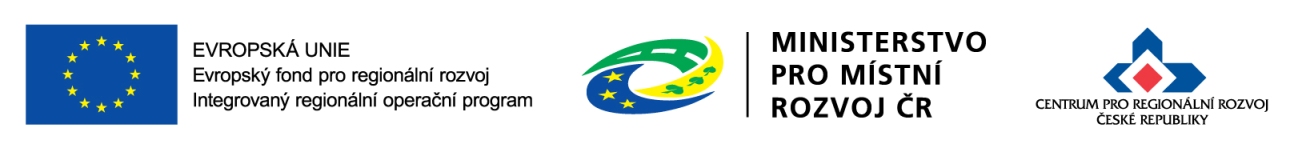 16
Obecná kritéria přijatelnosti
Žadatel splňuje definici oprávněného příjemce 
organizační složka státu
příspěvková organizace organizační složky státu
státní organizace
státní podnik
kraje
organizace zřizované nebo zakládané kraji
obce (kromě Prahy a jejích částí)
organizace zřizované nebo zakládané obcemi (kromě Prahy a jejích částí)
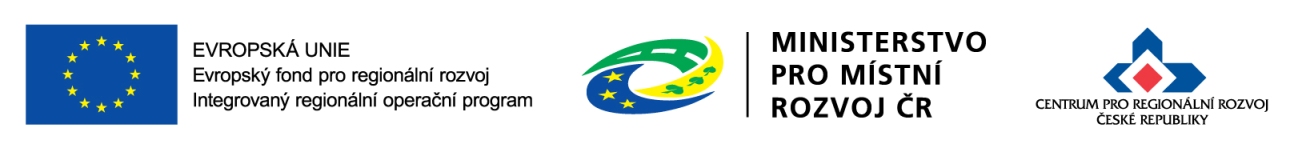 17
Obecná kritéria přijatelnosti
Projekt respektuje minimální a maximální hranici celkových způsobilých výdajů
Organizační složky státu 450 000 000 Kč
Příspěvkové organizace organizačních složek státu, státní organizace, státní podniky 50 000 000 Kč
Kraje 100 000 000 Kč
Organizace zakládané nebo zřizované kraji 20 000 000 Kč
Obce (kromě Prahy a jejích částí) 30 000 000 Kč
Organizace zakládané nebo zřizované obcemi (kromě Prahy a jejích částí) 15 000 000 Kč
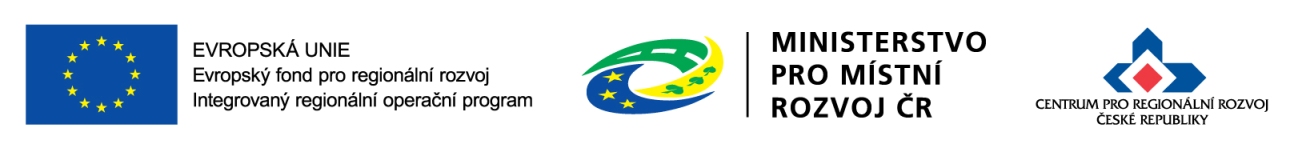 18
Obecná kritéria přijatelnosti
Projekt respektuje limity způsobilých výdajů
Vedlejší aktivity nesmí přesáhnout 15% celkových způsobilých výdajů
Výsledky projektu jsou udržitelné
popsat, jakým způsobem je zajištěna udržitelnost projektu
kap. 15 Studie proveditelnosti
Projekt nemá negativní vliv na žádnou z horizontálních priorit IROP (udržitelný rozvoj, rovné příležitosti a zákaz diskriminace, rovnost mužů a žen) 
Projekt musí mít pozitivní/neutrální vliv na horizontální priority, žadatel popíše   v MS2014+ a v kap. 14 Studie proveditelnosti.
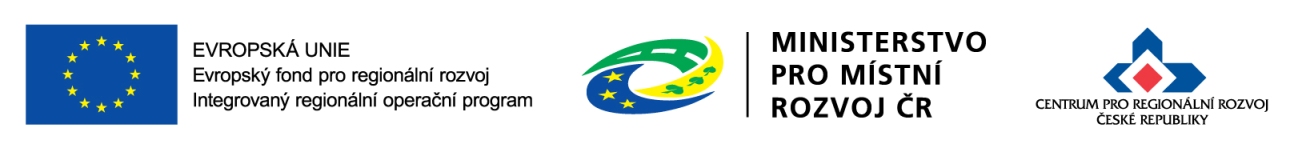 19
Obecná kritéria přijatelnosti
Potřebnost realizace projektu je odůvodněná
Je v kap. 4, 6 Studie proveditelnosti uveden popis potřebnosti projektu s vazbou na specifický cíl 3.2 Zvyšování efektivity a transparentnosti veřejné správy prostřednictvím rozvoje využití a kvality systémů IKT?
Je v kapitole č. 5 Studie proveditelnosti uvedeno odůvodnění varianty „modifikace“ a její vazba na analýzu vnitřního prostředí, SLEPT, SWOT analýzu,  cíle projektu a na platnou zastřešující resortní strategii nebo platnou zastřešující strategii kraje nebo obce?
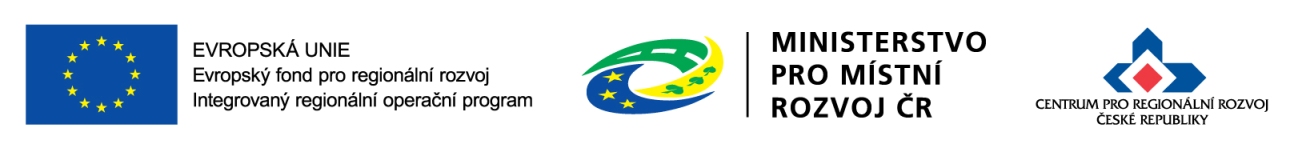 20
Obecná kritéria přijatelnosti
Projekt je v souladu s pravidly veřejné podpory
Projekt musí být v souladu s pravidly veřejné podpory, tzn. kumulativně nenaplňuje všechny znaky veřejné podpory.
Statutární zástupce žadatele je trestně bezúhonný 
Uvedeno v čestném prohlášení nebo výpisu z rejstříku trestů.
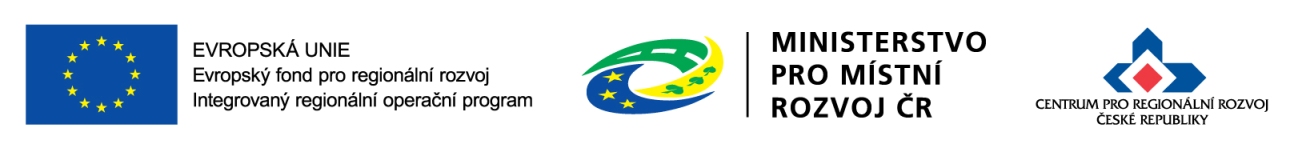 21
Specifická kritéria přijatelnosti
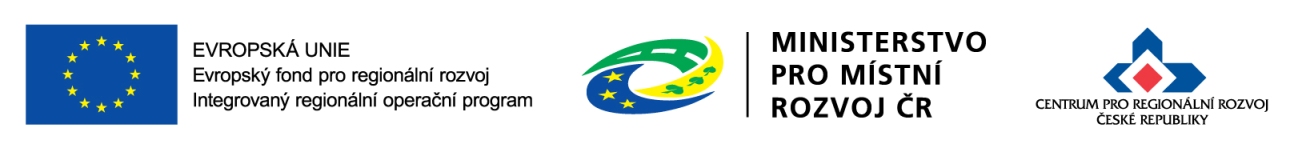 22
Specifická kritéria přijatelnosti
Projekt je v souladu se Strategickým rámcem rozvoje veřejné správy České republiky 2014+ a jeho implementačními plány.
Je ve stanovisku Hlavního architekta eGovernmentu potvrzen (popř. vyplývá ze Studie proveditelnosti) soulad projektu se Strategickým rámcem rozvoje veřejné správy České republiky 2014+ a jeho implementačními plány a projektovými okruhy?
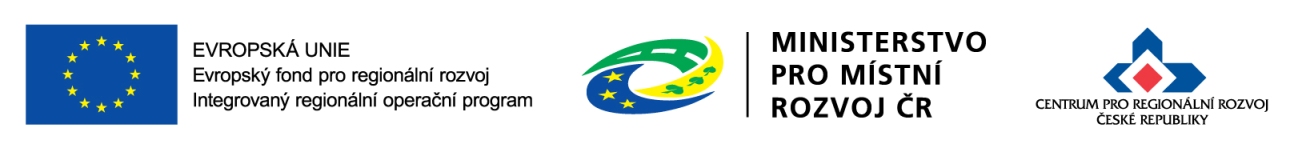 23
Specifická kritéria přijatelnosti
Souhlasné stanovisko Hlavního architekta eGovernmentu pro projekty územních samosprávných celků nad 15 mil. Kč celkových způsobilých výdajů, pokud se nebudou vázat na centrální systémy veřejné správy, nebo všechny projekty, které se budou vázat na  centrální systémy veřejné správy, a pro všechny projekty OSS a státních podniků
je toto stanovisko ke Studii proveditelnosti kladné?
potvrzuje toto stanovisko Soulad projektu s Implementačním plánem/kartami projektových okruhů SRRVS?
potvrzuje toto stanovisko soulad projektu s požadavky na technologické řešení, které vychází z Národního architektonického plánu ČR?
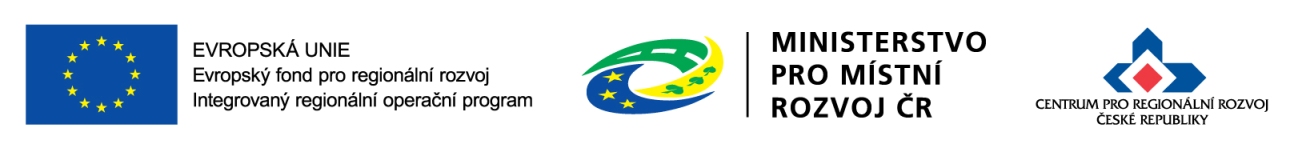 24
Specifická kritéria přijatelnosti
Souhlasné stanovisko Hlavního architekta eGovernmentu pro projekty územních samosprávných celků nad 15 mil. Kč celkových způsobilých výdajů, pokud se nebudou vázat na centrální systémy veřejné správy, nebo všechny projekty, které se budou vázat na  centrální systémy veřejné správy, a pro všechny projekty OSS a státních podniků
Pokud nebylo předloženo souhlasné stanovisko Hlavního architekta eGovernmentu, byla splněna podmínka pro to, aby nemuselo být předloženo? Podmínkou je: Jedná se o projekt územního samosprávného celku nebo jím zřizované nebo zakládané organizace, který není vázaný na centrální systémy veřejné správy (pozn. Centrální systém je takový systém, který poskytuje podporu celoplošným agendám bez ohledu na místní příslušnost. Typicky se jedná o systémy poskytující data prostřednictvím ISZR resp. propojeného datového fondu ostatním systémům VS.) a jehož způsobilé výdaje jsou nižší než 15 mil. Kč.
25
Specifická kritéria přijatelnosti
Žadatel má zajištěnou administrativní, finanční a provozní kapacitu k realizaci a udržitelnosti projektu
Popsat, jakým způsobem jsou tyto kapacity zajištěny (kap. 7, 11, 15 Studie proveditelnosti).
Minimálně 85 % způsobilých výdajů projektu je zaměřeno na hlavní aktivity projektu 
Vyplývá, popř. je u každé položky rozpočtu projektu uvedeno, zda spadá do hlavní či vedlejší podporované aktivity?
Vychází z celkového rozpočtu projektu (záložka Financování/Rozpočet), že min. 85 % způsobilých výdajů projektu je zaměřeno na hlavní aktivitu projektu?
Harmonogram projektu je reálný a proveditelný
Navazují na sebe jednotlivé aktivity bez prodlevy?
Je na realizaci aktivit v harmonogramu dostatek prostoru po uzavření smlouvy s dodavatelem?
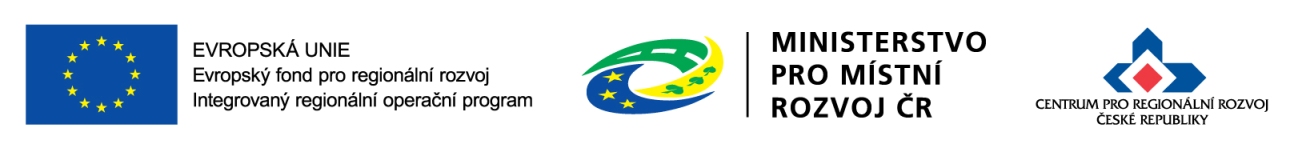 26
Specifická kritéria přijatelnosti
Výdaje na hlavní aktivity v rozpočtu projektu odpovídají tržním cenám
Byl u výdajů na hlavní aktivity, přiřazených do plánovaných veřejných zakázek proveden průzkum trhu dle pokynů Specifických pravidel? (kapitola č. 16 Studie proveditelnosti, příloha č. 5)
Opírají se výsledky provedených průzkumů trhu nebo stanovení předpokládané hodnoty o reálné podklady, jako je písemná či elektronická komunikace s oslovenými dodavateli ohledně kalkulace cen, ceníky dodavatelů, výtisk internetových stránek dodavatele nebo srovnávače cen, smlouvy na obdobné zakázky, znalecké posudky apod.?
Pokud k datu podání žádosti bylo zadávací/výběrové řízení k zakázce ukončeno, bude posouzena cena (rozpočet), uvedený ve smlouvě na plnění zakázky.
Je uveden popis mechanismu odvození jednotlivých cenových položek v rozpočtu projektu ve vztahu k provedeným průzkumům trhu? (kapitoly č. 12 a 16 Studie proveditelnosti, příloha č. 5)
Odpovídají ceny položek rozpočtu projektu mechanismu odvození těchto cen z průzkumu trhu?
Vyplývá z předložených podkladů, že ceny položek rozpočtu přiřazené do plánovaných veřejných zakázek jsou v místě a čase obvyklé?
Odpovídají cenové údaje uvedené v průzkumu trhu/stanovení předpokládané hodnoty zakázky/ve smlouvě na plnění zakázky cenám položek rozpočtu projektu?
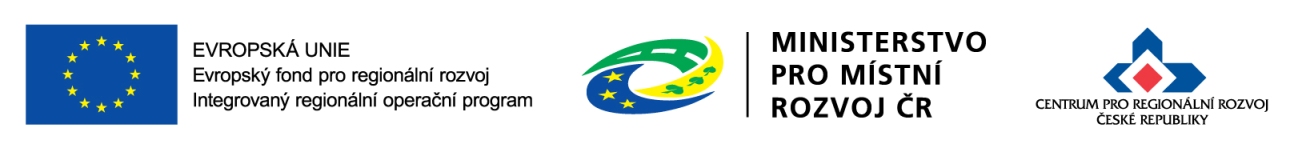 27
Specifická kritéria přijatelnosti
•	Cílové hodnoty indikátorů odpovídají cílům projektu
Je cílová hodnota indikátorů stanovena v souladu s Metodickým listem indikátoru? (příloha č. 5 Specifických pravidel)
Vyplývá z technického řešení projektu soulad s cílovými hodnotami indikátorů a způsobem výpočtu podle přílohy č. 5 Specifických pravidel?
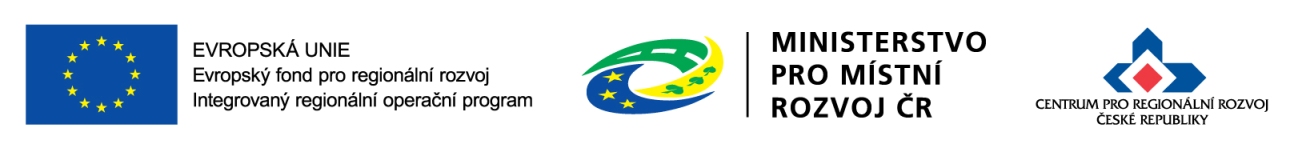 28
Specifická kritéria přijatelnosti
V hodnocení eCBA  projekt dosáhne minimálně hodnoty ukazatelů, stanovené ve výzvě
Celkové způsobilé výdaje projektu nižší než 5 mil. Kč, kriterium je NR.
Celkové způsobilé výdaje v rozmezí 5 mil. – 100 mil. Kč	
Je čistá současná hodnota v rámci návratnosti investice pro FA (FNPV) nižší než 0?
Celkové způsobilé výdaje vyšší než 100 mil. Kč	
Je čistá současná hodnota v rámci návratnosti investice pro FA (FNPV) nižší než 0?
Je čistá současná hodnota v rámci návratnosti investice pro EA (ENPV) vyšší než 0?
Pokud je ENPV nižší než 0, zdůvodnil a popsal žadatel ve Studii proveditelnosti, v čem spočívají přínosy projektu, které nebylo možné kvantitativně vyjádřit?
Je zdůvodnění dostatečné?
Zdůvodnění je zaměřeno na dopad „4401 Úspora času“.
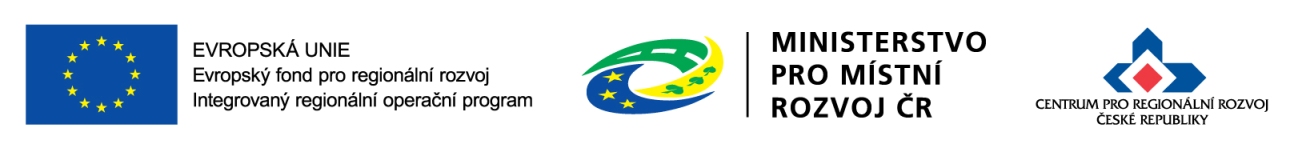 29
Ex-ante analýza rizik
provádí CRR
ověřují se rizika
Riziko nezpůsobilosti výdajů
Riziko dvojího financování
Riziko ve veřejných zakázkách
Riziko v udržitelnosti projektu
Riziko v nedovolené veřejné podpoře
Riziko podvodů a korupčního jednání
Riziko realizovatelnosti projektu po věcné a finanční stránce
Riziko neočekávaných nebo nedovolených příjmů
Riziko nehospodárných a neefektivních aktivit a výdajů
Riziko nedosažení výstupů a realizace projektu v předloženém harmonogramu
Riziko provádění změn v realizaci projektu
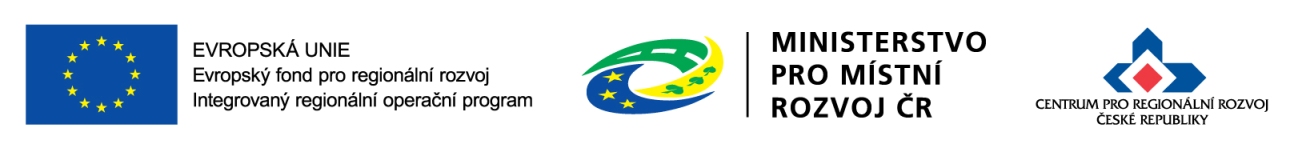 30
Ex-ante kontrola
může být provedena na základě výsledků ex-ante analýzy rizik
forma
administrativní ověření (zák. 255/2012 Sb.) – ověření na základě předložených dokladů
veřejnosprávní kontrola na místě (zák. 320/2001 Sb.)
administrativní veřejnosprávní kontrola (zák. 320/2001 Sb.)
možné krácení výdajů na základě výsledku kontroly
zahrnuty nezpůsobilé výdaje
ve způsobilých výdajích zahrnuty nezpůsobilé aktivity
aktivity, které mohly být nebo již byly realizovány na základě chybně provedeného zadávacího/výběrového řízení
výdaje nebyly vynaloženy v souladu se zásadami 3E
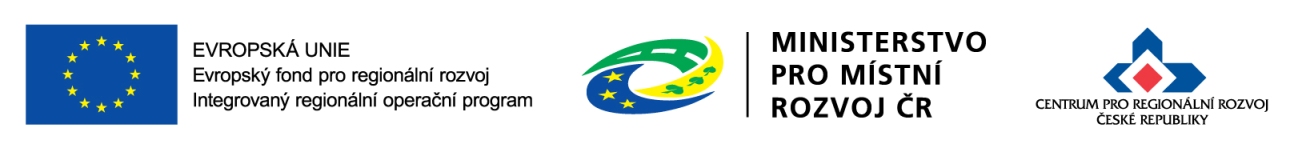 31
Výběr projektů
provádí ŘO IROP na základě výsledků hodnocení provedeného CRR
ŘO IROP znovu nehodnotí
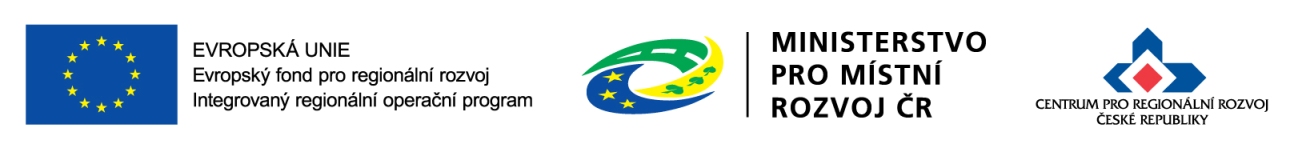 32
Vydání právního aktu – Registrace akce a Rozhodnutí o poskytnutí dotace/Stanovení výdajů
informace o příjemci
informace o projektu
povinnosti a práva příjemce
povinnosti a práva ŘO IROP
sankce za neplnění povinností
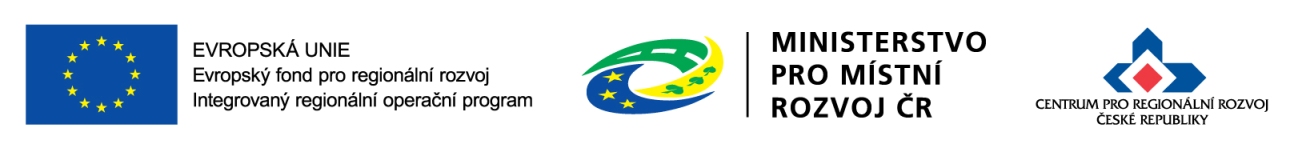 33
Žádost o přezkum výsledku hodnocení
Žadatel může podat žádost o přezkum hodnocení v každé části hodnocení žádosti, ve které neuspěl.
Podává se do 14 kalendářních dnů ode dne doručení výsledku,       a to:
elektronicky v MS2014+
prostřednictvím odkazu na webových stránkách www.dotaceeu.cz
písemně prostřednictvím formuláře uvedeného na webových stránkách www.dotaceeu.cz
Přezkumné řízení provádí ŘO IROP.
Na základě výsledku přezkumného řízení 
žádost postoupí do další fáze hodnocení
žádost je vyřazena z dalšího procesu hodnocení
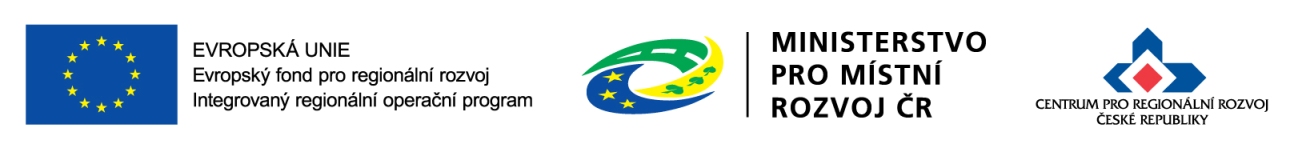 34
Monitorování realizace projektů
Průběžná/Závěrečná Zpráva o realizaci (ZoR)
Sledované období je příslušná etapa, předkládá se v MS2014+ do 20 pd po ukončení etapy (průběžná)/realizace projektu (závěrečná) spolu se Zjednodušenou žádostí o platbu – jedná se o ex-post financování.
Zpráva o udržitelnosti (ZoU)
Monitoring období udržitelnosti, předkládána v MS2014+ do 10 pd od konce ročního monitorovacího období. Doba udržitelnosti se počítá od data poslední platby příjemci nebo od ukončení realizace projektu.
Je možné podat až po schválení předchozích zpráv.
Je možné podat až po uzavření změnových řízení.
Kontrola formálních náležitostí a věcného obsahu zpráv.
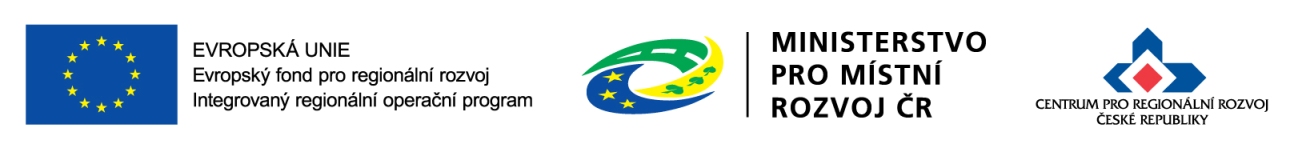 35
Změny v projektech
může iniciovat žadatel, příjemce, CRR, ŘO IROP
podávání přes MS2014+
druhy změn
změny před schválením prvního Rozhodnutí – o změně rozhoduje CRR
změny po schválení prvního Rozhodnutí, které nemění údaje na Rozhodnutí – o změně rozhoduje CRR
změny po schválení prvního Rozhodnutí, které mění údaje na Rozhodnutí –  o změně rozhoduje ŘO IROP
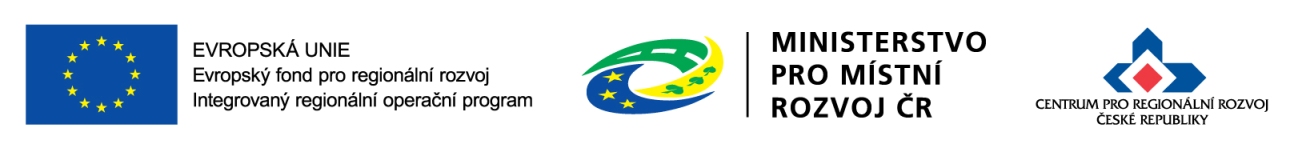 36
Děkuji Vám za pozornost.
Ing. Josef Šetek Šetek
setek@crr.cz
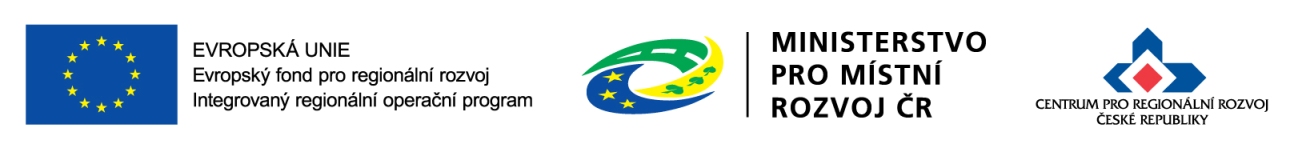 37